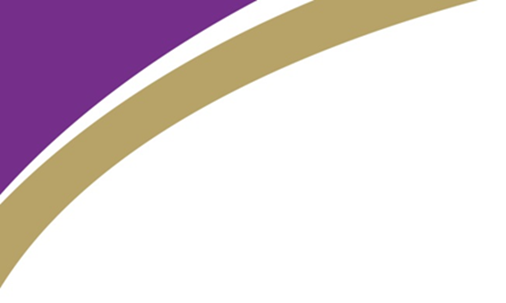 GSCE English Language and GCSE English Literature
Sheldon School English Faculty
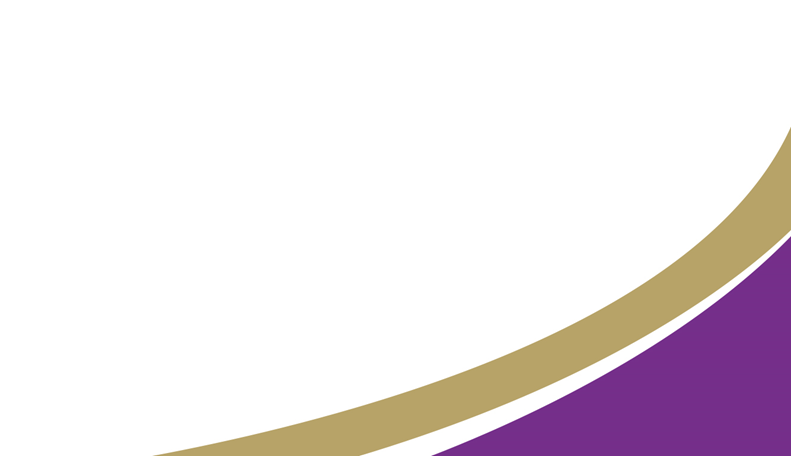 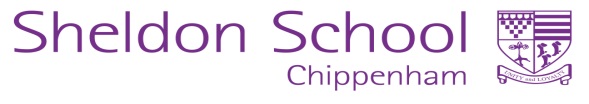 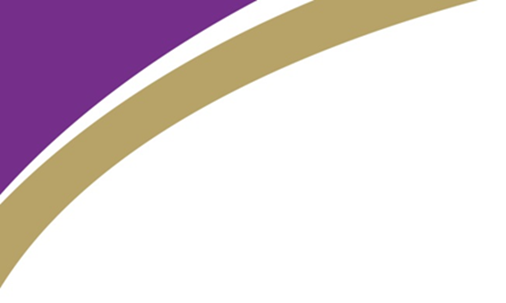 Overview
GCSE English Language and GCSE English Literature are two separate qualifications, but are taught together in your English lessons in Y10 and Y11. They are both compulsory subjects.

The specification we follow is AQA and there are no tiers of entry: everyone sits the same exam papers.

You are always taught by one or two of our team of 15 specialist English teachers who are always there to support you.

The skills that you develop whilst studying GCSE English Language and Literature are ones that you will need every day of your life, at school and beyond.
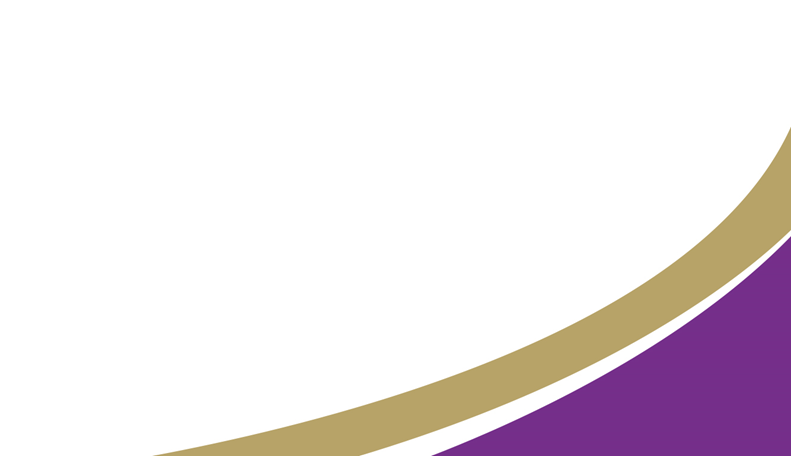 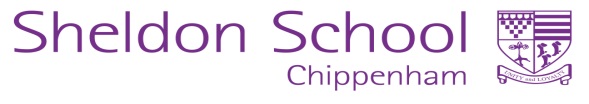 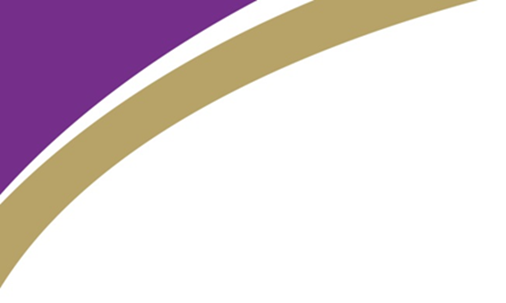 Method of Assessment
GCSE English Language: 2 written papers
Paper 1 Explorations in Creative Reading and Writing (1 hour 45 minutes)
Paper 2 Writers’ Viewpoints and Perspectives (1 hour 45 minutes)
NEA assessment: Spoken Language
GCSE English Literature: 2 written papers
Paper 1 Shakespeare and the 19th Century Novel (1 hour 45 minutes)
Paper 2 Modern Texts and Poetry (2 hours 15 minutes)
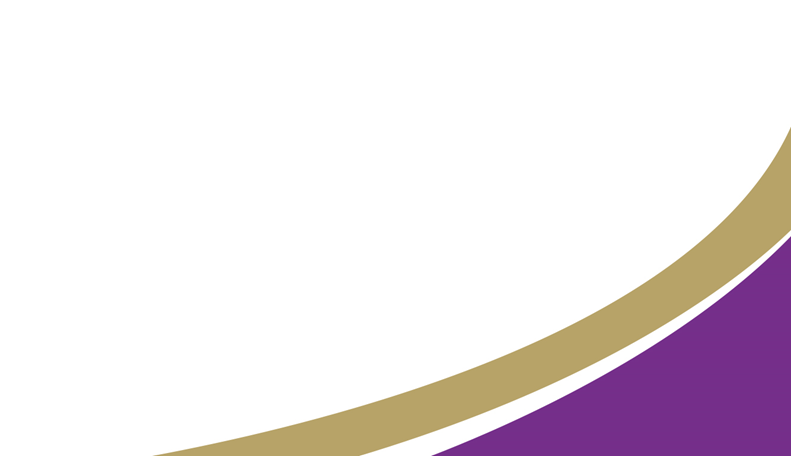 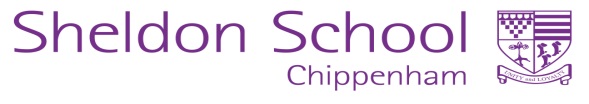 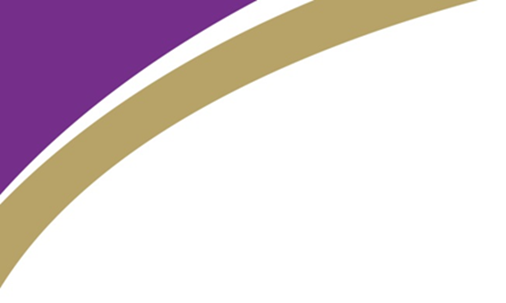 English Language
The English Language course aims to enable you to think for yourself and express your ideas confidently and accurately as a reader and writer. You will experience reading a variety of novels, poetry, drama, and non-fiction texts, as well as producing pieces of writing in a variety of styles. Class discussion, presentations and role play also play an important role in learning to express yourself clearly, and listen and respond appropriately to the views of others.

There are two external GCSE examinations that assess your ability to read, understand and respond to literary texts; produce your own creative writing; and engage with different writers’ perspectives.
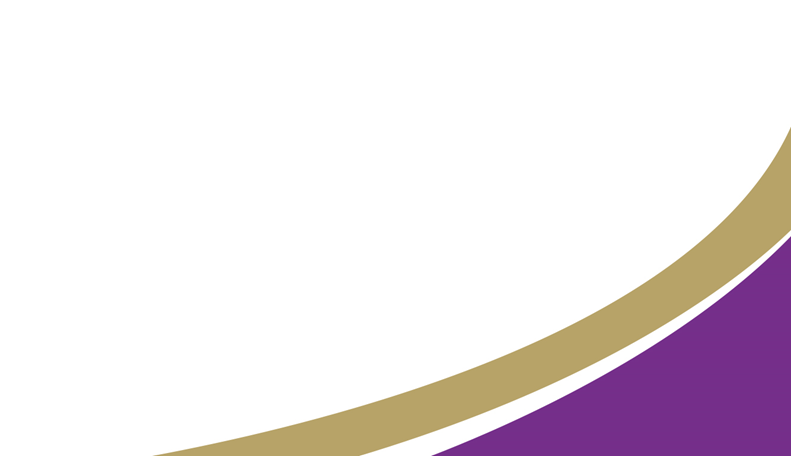 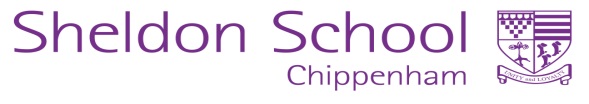 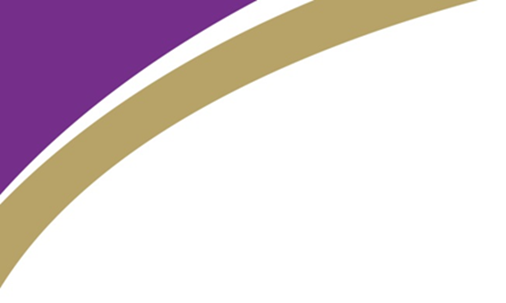 English Language continued
Both papers require you to read and respond to unseen extracts taken from a range of fiction and non-fiction sources. Lessons are about practising the skills required to approach these papers.

Unit 1: Explorations in creative reading and writing
You will have to read and answer 4 questions about a single source from a work of fiction. In the second section of the paper you are asked to produce a piece of narrative or descriptive writing.

Unit 2: Writers’ viewpoints and perspectives
This exam has a similar format, but the main differences are that you will be asked to read two sources rather than one and they will have come from non-fiction texts. In the second section of this paper you will have to produce another sustained piece of writing expressing your viewpoint and perspective on a issue or topic chosen by the exam board.
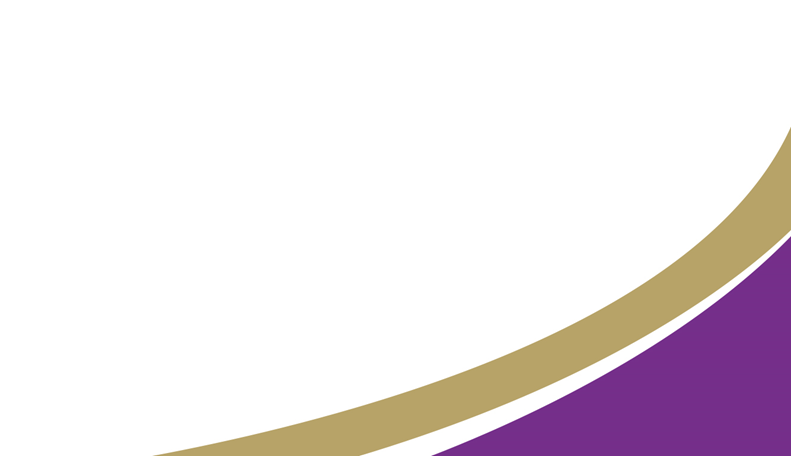 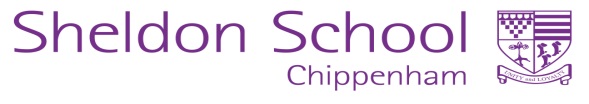 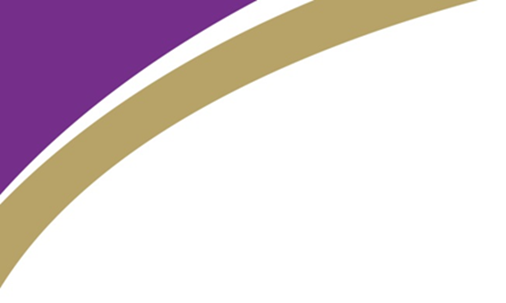 Spoken Language Endorsement
Spoken language is also a feature of the GCSE curriculum. This may take the form of an individual or group presentation to the class, but is accredited through a separate spoken language certificate.
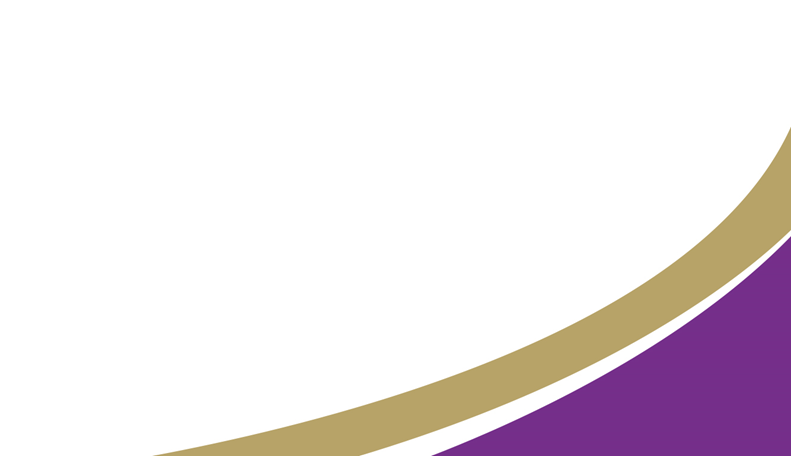 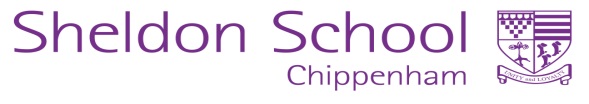 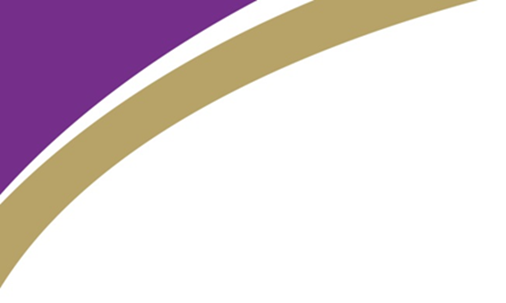 English Literature
The English Literature course focuses on the study of fiction, drama and poetry. The aims are to foster an appreciation of literature and the ability to write convincingly and personally about it through close study of texts. 

We encourage a great deal of reading and discussing our ideas in lessons.

Through the study of literature - both ‘old’ and ‘new’ - we can learn a great deal about ourselves, human nature and the world we live in.
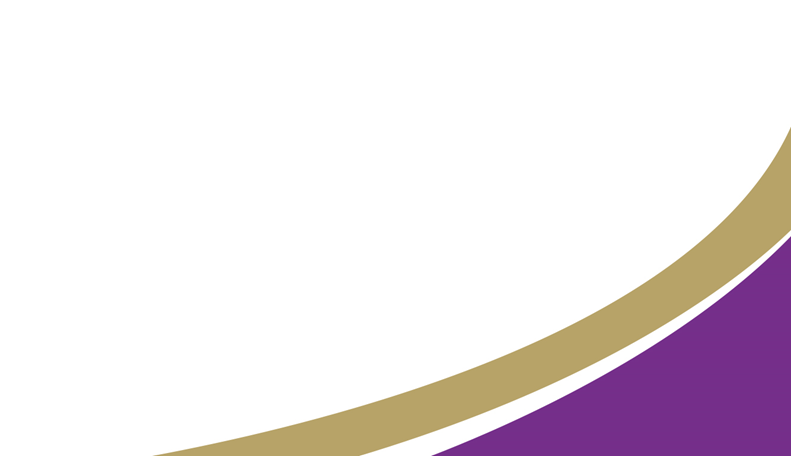 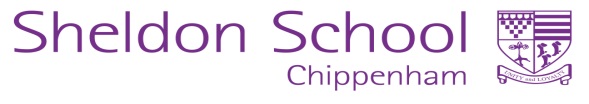 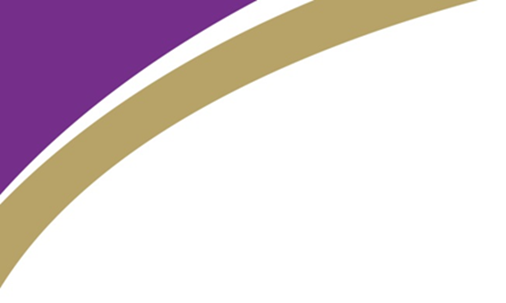 English Literature
Paper 1: Shakespeare and the 19th-century novel. 
This is an exam unit where you answer one question on a Shakespeare play and one question on a 19th-century novel. 
A popular Shakespearean play you may study is Macbeth*: an intense, violent tragedy involving witchcraft, kings and murder.
The Strange Case of Dr Jekyll and Mr Hyde * by Robert Louis Stevenson is a short, gothic story set in respectable and not so respectable Victorian London where a strange, deformed, barely human character wreaks havoc with a respectable doctor’s reputation.
The Sign of Four * by Sir Arthur Conan Doyle is a classic Sherlock Holmes story where the great detective has to solve a seemingly impossible mystery involving pearls, poison darts and a mysterious bare footed villain.
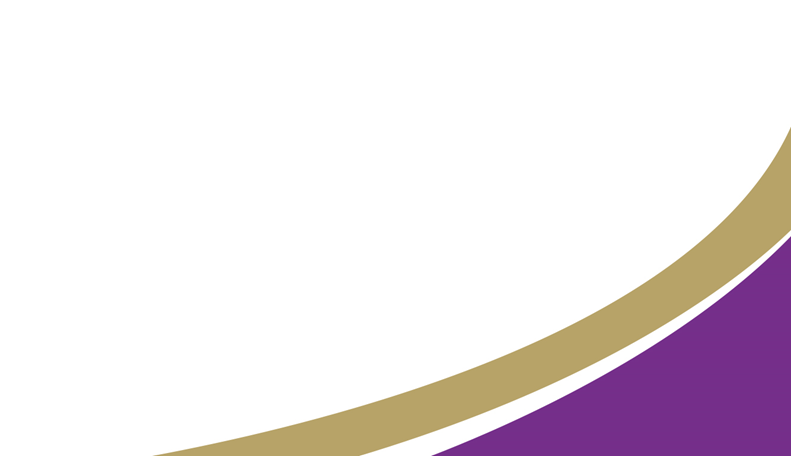 * Above are just a few suggested text titles. The exam board gives schools many options of Shakespeare and 19th century texts to study. Teachers may choose a different text for their class from those listed above, but these have been our most frequent choices over the past 5 years.
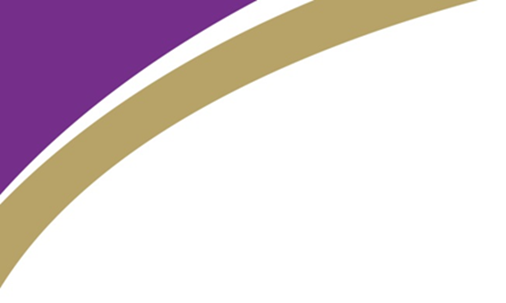 English Literature continued
Unit 2: Modern texts and poetry. 
This is an exam unit where you answer one question on a modern novel or drama text and two poetry questions. 
An Inspector Calls * by J.B. Priestley is a popular drama text set during the early years of the last century. A wealthy factory owner and his family celebrate an engagement but what they learn during the course of the evening will change them forever.
The Lord of the Flies * novel by William Golding imagines what might happen if a group of schoolboys were deserted on an island and left to fend for themselves. How civilized or savage will they become?
You will also study a collection of 15 poems chosen by the exam board. They are all written by different poets from the mid 18th to the 21st century. All are linked by the theme of power and conflict and range from a poem set on the stormy coast of Ireland, through a murderous medieval Italian Duke, to a damaged young soldier suffering from PTSD. 
In the final section of the exam you have to respond to two ‘unseen’ poems that you have not previously studied in class.
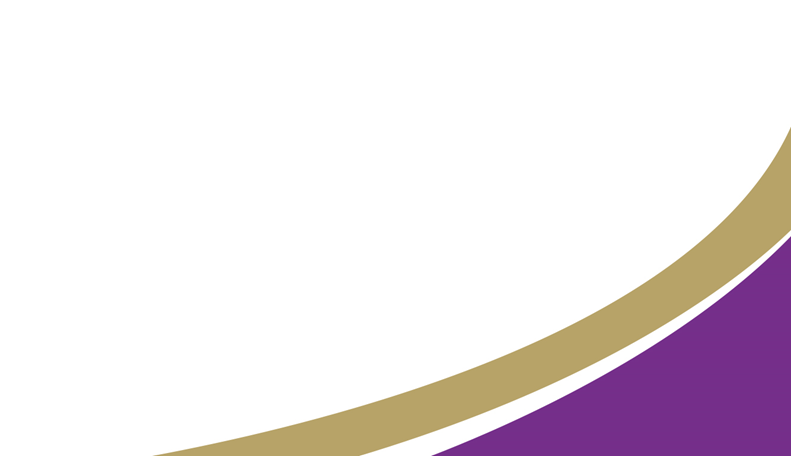 * Above are just a few suggested text titles. The exam board gives schools many options of modern texts to study. Teachers may choose a different text for their class from those listed above, but these have been our most frequent choices over the past 5 years.
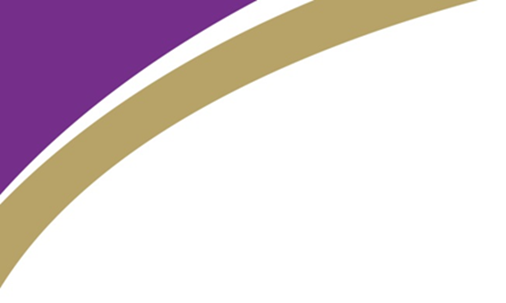 From Key Stage 3 to Key Stage 4
You will find the transition from Key Stage 3 English to GCSE English Language and Literature fairly straightforward. 

Many of the aspects of English that you already enjoy and the skills you have been developing as readers and writers will be familiar. 

If you are prepared to continue to work hard both in class and at home you should continue to enjoy English and be successful.
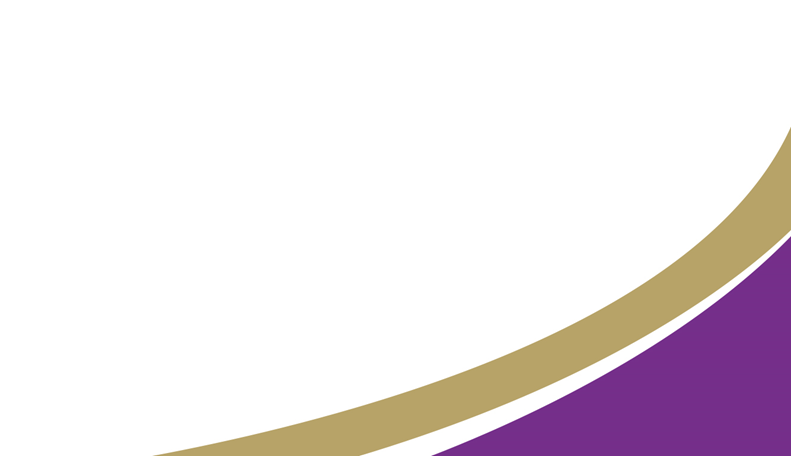 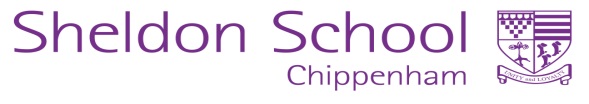 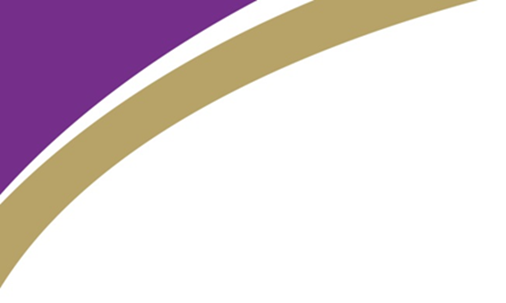 Future Steps
A good grade in English Language and Literature is essential if you wish to continue the study of either subject A level. Additionally, the skills you acquire will help you in any other subject studied at a higher level.

You will find that doing well in English will open doors for you into a wide variety of career opportunities and is a requirement of most college courses. The critical and evaluative skills you develop are highly adaptable and are prized by employers.
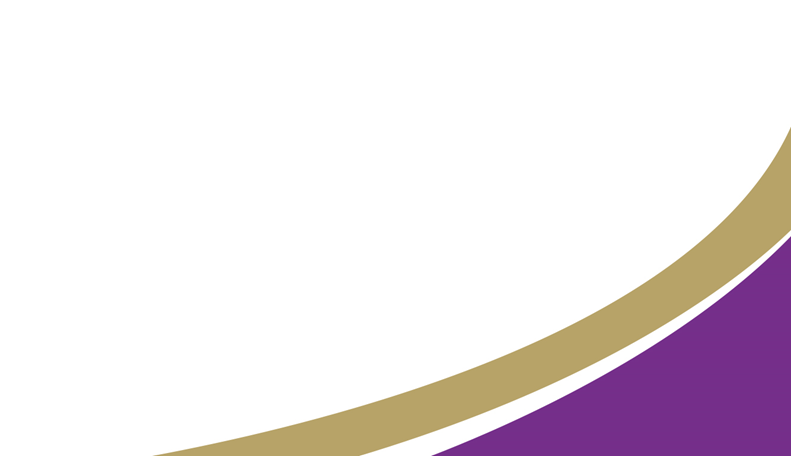 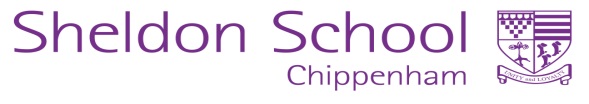